食品群別摂取量の目安
(2)－ア－a－B
食品群と食品群別摂取量の目安
食品に含まれる栄養素の特徴によって，食品を分類したものを食品群という。
それぞれの食品群について，１日の摂取量を示したものが，食品群別摂取量の目安である。
食事ごとに栄養価計算をするのは，大変手間がかかります。
そこで，食品群別摂取量の目安を用いると，食品の分量がわかれば簡単な計算で食事摂取基準をほぼ満たす献立を作成することができます。
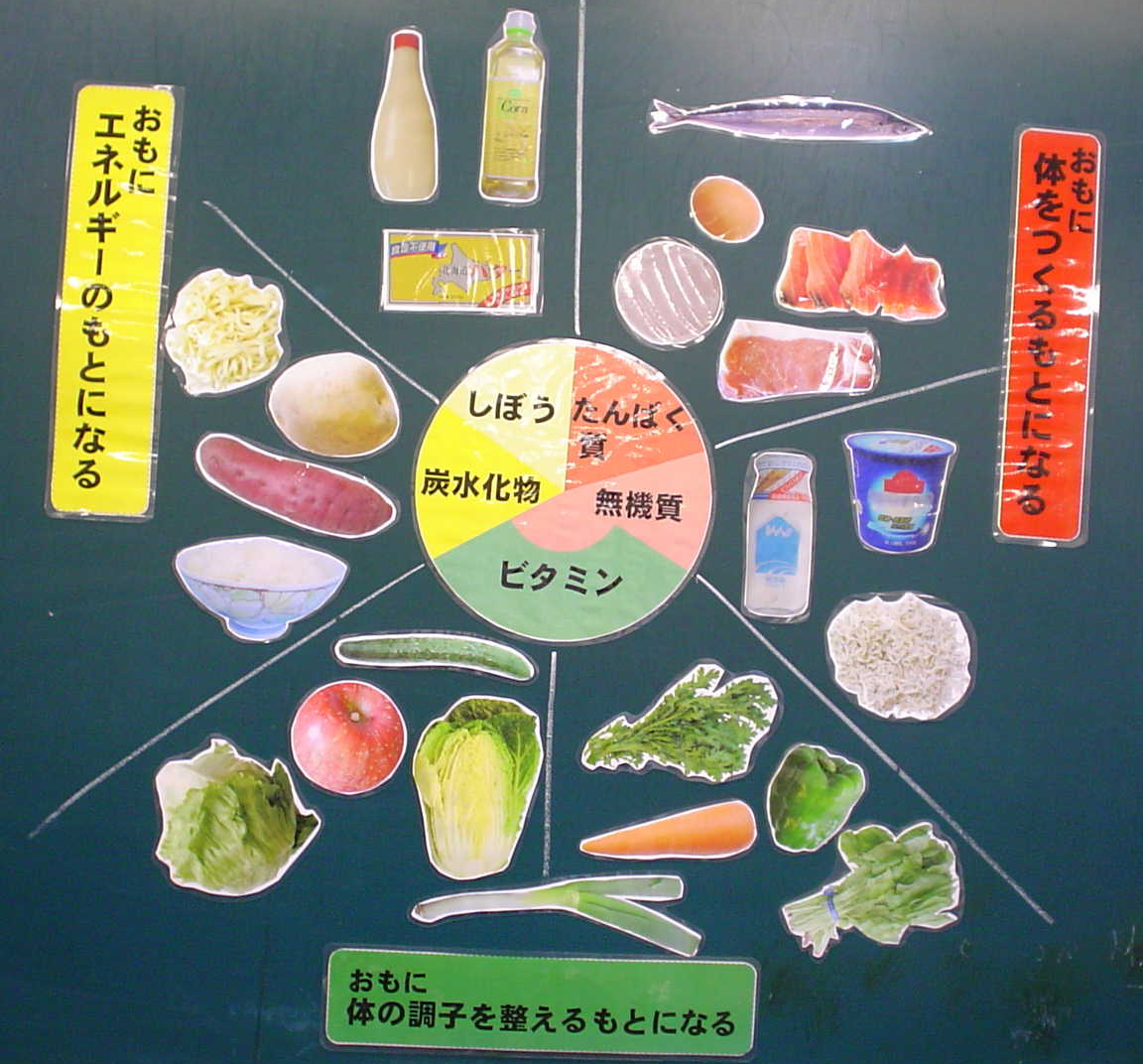 １群
魚・肉・卵・
豆・豆製品
６群
油脂
六つの食品群
５群
穀類・いも類・
砂糖
２群
牛乳・乳製品
小魚・海藻
３群
その他の
野菜・果物
３群
緑黄色野菜
六つの食品群別摂取量の目安と食品構成
きゅうり 1/2本
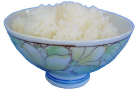 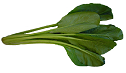 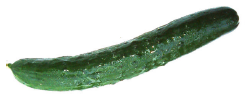 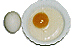 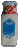 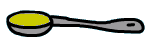 牛乳　200ml
210g
卵１個
50～60g
飯　3～4杯
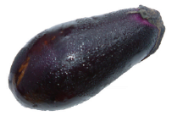 油　大さじ1/2～1杯
小松菜　1株
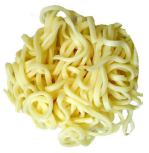 なす  1/2本
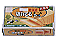 うどん　1玉
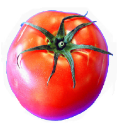 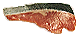 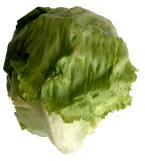 チーズ1切20g
（牛乳100g相当）
魚1切
60～80g
レタス  2枚
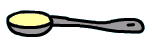 トマト  1/6個
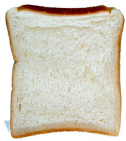 食パン
  1～2枚
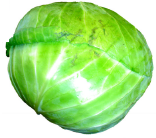 バター
　大さじ  1/2～1杯
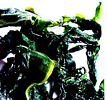 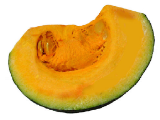 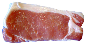 キャベツ  2枚
肉
40～80g
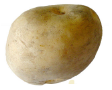 乾燥わかめ5g
（牛乳50g相当）
かぼちゃ  1切
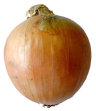 玉ねぎ  1/3個
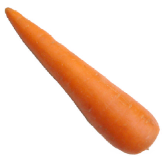 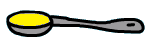 じゃがいも  1/2個
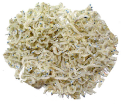 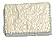 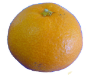 みかん  1個
マヨネーズ
　小さじ  1杯
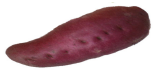 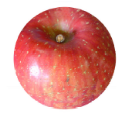 豆腐1/4丁
80g
しらす干し(半乾)10g
（牛乳50g相当）
にんじん  1/5個
りんご  1/2個
さつまいも1/2個
分類してみよう
この献立で，不足する食品群と，栄養バランスをよくするために追加するとよい料理を考えよう
不足する食品群と追加するとよい料理